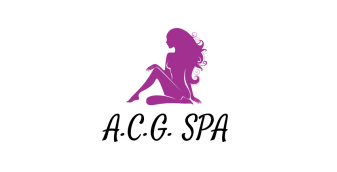 A.C.G. SPA
Rilassati, raccogliti, allontana da te ogni altro pensiero.
Lascia che il mondo che ti circonda sfumi nell’indistinto.
A.C.G. SPA è il punto di riferimento quotidiano per Bolzano e provincia nell’ambito della cultura del benessere intesa come filosofia di vita.
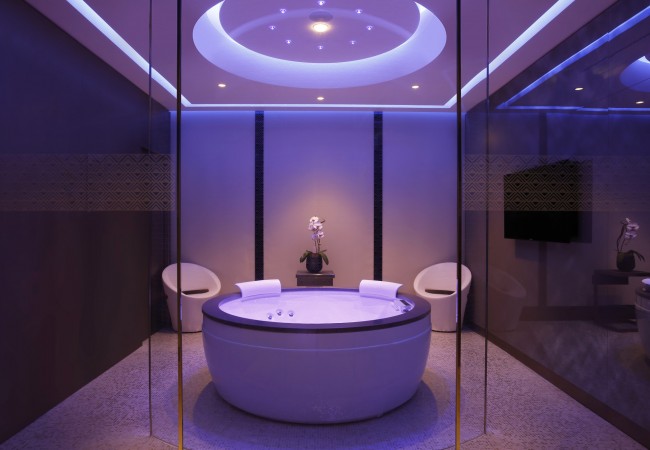 Il nostro personale è sempre a vostra disposizione.
 È composto da 20 dipendenti.
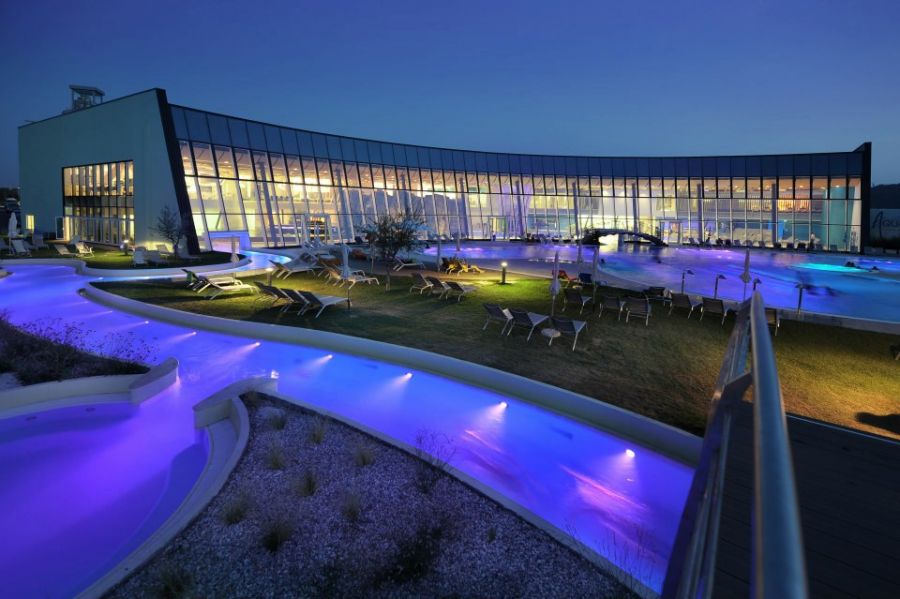 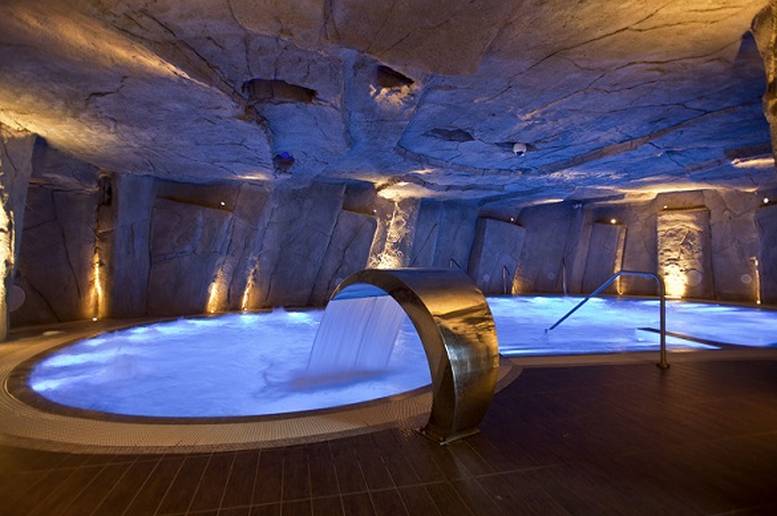 VI PRESENTIAMO GLI AMBIENTI INTERNI ED ESTERNI DEL NOSTRO CENTRO BENESSERE.
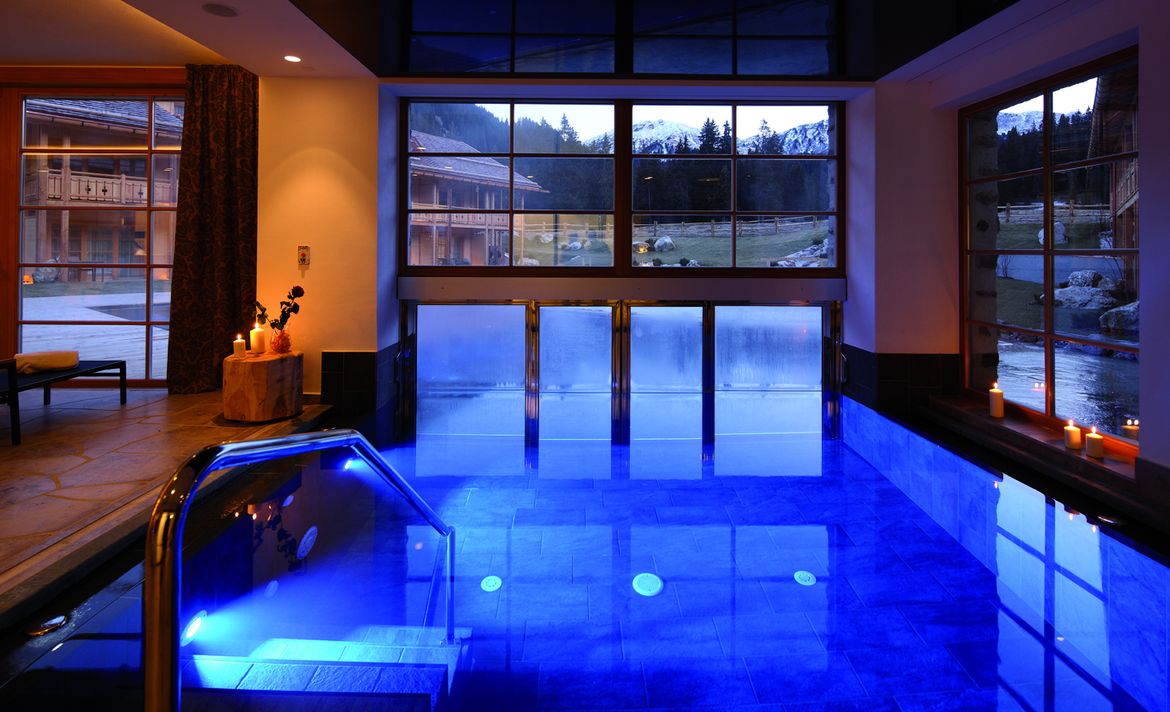 Ci troverete alle porte di Bolzanovia Carlo IV, 1039100 BolzanoTel. 0463329152Mail: acgspa@gmail.comPer prenotazioni online contattateci su: www.acgspa&benessere.it
Orari di apertura:
Dalle 9 alle 22,30 tutti i giorni, festivi compresi.
A.C.G. SPA OFFRE:
Area emozionale:
Piscine, botti idromassaggio, lame cervicali e percorsi cardiovascolari.
Sauna.
Area benessere:
Massaggi (olistico, californiano, antistress, lomi lomi, drenante e ayurveda).
A.C.G. suite
Stanza del sale : 
Scrub corpo e viso.
Doccia solare
Beauty:
Estetica di base, trattamenti viso e corpo.
PIANO DI RISCHIO
EVENTO NEGATIVO
Malore di un minorenne che ha avuto accesso alla SPA senza la presenza di un adulto.
Il ragazzo in questione (16 anni) è entrato all’interno del centro con mezzi fraudolenti (documenti falsi) traendo in inganno il personale all’ingresso. Il malore è avvenuto all’interno della sauna perché non ha rispettato i tempi massimi di permanenza ben descritti dai cartelli segnaletici. È stato prestato il primo soccorso nell’infermeria interna e chiamati i soccorsi esterni avendo constatato la gravità del malore. Al pronto soccorso, dopo aver avvisato i genitori, si è scoperta la reale età del ragazzo.
La SPA ha subito una frode dopo aver adempiuto ai normali controlli e perciò non risulta aver agito con colpa grave. Per eventuale accusa di negligenza è comunque coperta da assicurazione RC verso terzi ( coprendo così il danno diretto).
DANNO INDIRETTO
Il centro benessere ha subito un danno all’immagine con conseguenti:
Allontanamento di possibili nuovi e vecchi clienti.
Recensioni negative sul sito in un momento successivo all’accaduto.
 Diffusione della notizia sui quotidiani locali e sui social network.
Per coprire questo danno, procediamo con un aumento della sicurezza e controlli all’interno del centro, in modo che la clientela sia più propensa a passare una giornata al suo interno.
Evento negativo:
Durante un’epilazione Laser, è stato danneggiato il tatuaggio di una cliente.

Danno diretto: Risarcimento danni alla cliente (rifacimento tatuaggio e danni morali).

Danno indiretto: Danno all’immagine.
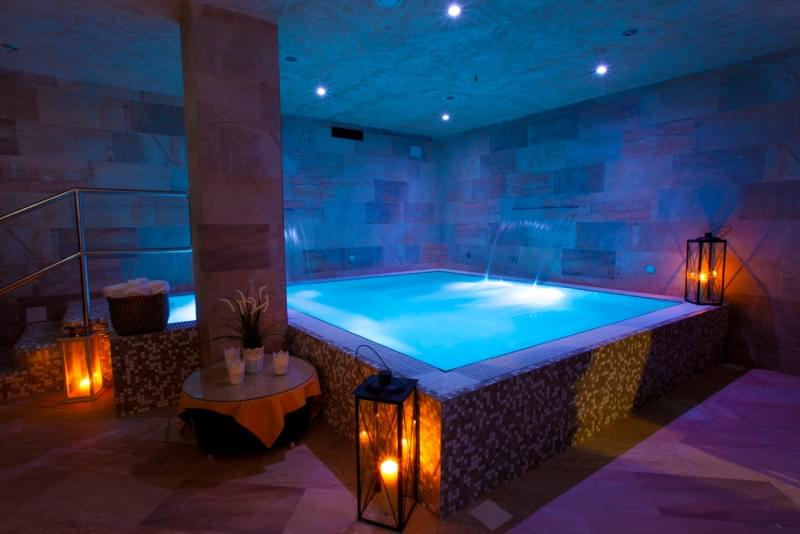 CONCLUSIONI
Data la difficoltà di gestione dei danni indiretti, appare ancora più importante redigere un piano di rischio completo e preciso (garantirsi al 100% almeno sui danni prevedibili collegati ai rischi puri), per poi concentrarsi sui dettagli legati per esempio alla formazione continua del personale.